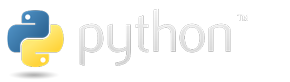 Programarea avansată
(Limbajul Python)
Tema: Functii, Fisiere în Python
Borozan Olesea, lector universitar, DIIS
Conținutul prelegerii
Structura functiilor
Cum se creaza functiile definite de utilizator
Cum cream , deschidem, scriem si inchidem fisiere *.txt
Cum rezolvam sarcini cu ajutorul functiilor si fiserelor
Functii
Functiile abstractizeaza parti din cod:
O functie este un bloc de cod organizat, reutilizabil, care este utilizat pentru a efectua o singura actiune asociata;
Functiile abstractizeaza parti din cod;
Functiile ofera o mai buna modularitate pentru aplicatii. 
   Si un grad ridicat de utilizare a codului;
Python ofera numeroase functii incorporate, insa putem crea propriile functii
Cum functioneaza functiile ?
Procesul de executare a functiei poate fi rezumat la trei etape:
Functia este apelata, iar argumentele trec ca intrari
Functia este executata si au loc anumite actiuni cu argumentele
Functia returneaza, iar apelul original este inlocuit cu returnarea valorilor
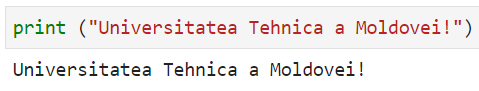 Anatomia functiei
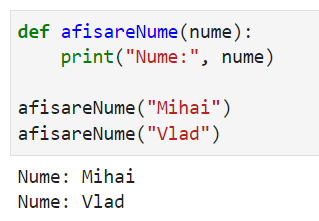 Semnatura functiei.
“Doc string” - documentarea
Corpul functiei.
Rezultatul functie
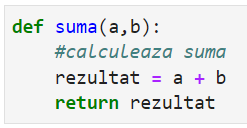 Semnatura functiei
Cuvintul cheie def
Numele functiei, suma
Lista de parametri
Doua puncte :
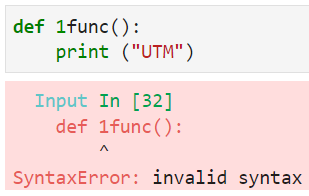 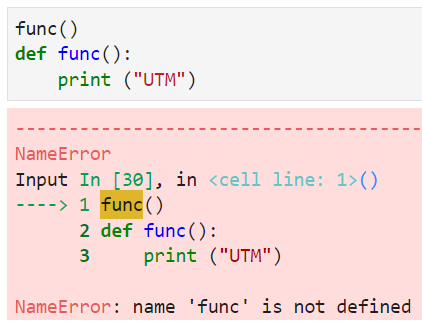 Semnatura functiei
Functia trebuie definita , apoi apelata.
Numărul de argumente
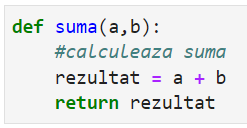 În mod implicit, o funcție trebuie apelată cu numărul corect de argumente. 
Înseamnă că, dacă funcția așteaptă 2 argumente, trebuie să apelezi funcția cu 2 argumente, nu mai multe și nu mai puțin.
Numărul de argumente
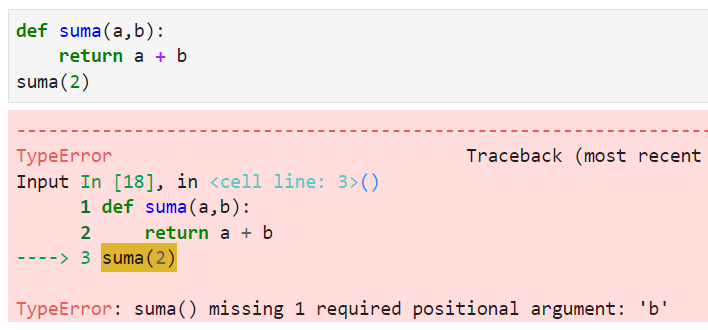 Dacă încercam să apelam funcția cu 1 sau 3 argumente, obținem o eroare:
Argumentele cuvintelor cheie
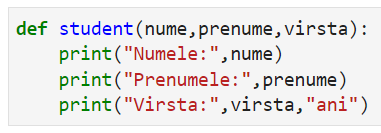 Putem trimite argumente cu sintaxa cheie = valoare
În acest fel ordinea argumentelor nu contează.
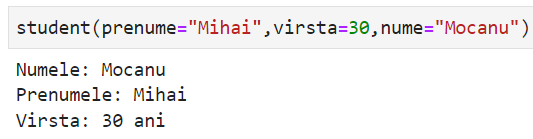 Declarația pass
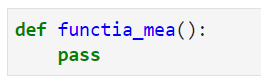 definițiile nu pot fi goale, dar dacă dintr-un motiv oarecare aveți o functiondefiniție fără conținut, introducem declarația pass pentru a evita o eroare
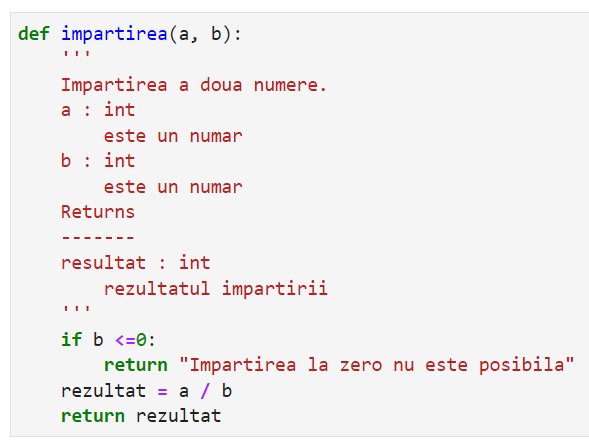 DocString
Functii recursive
Avantajele recursiei:
Functiile recursive fac ca codul Python sa arate curat si elegant
O sarcina complexa poate fi impartita in sub-probleme mai simple folosind recursia
Generarea secventelor este mai usoara cu recursia fata din iteratorii impricati.
Dezavantajele recursiei:
Uneori logica din spatele recursiei este greu de urmat
Apeluri recursive sunt costisitoare, deoarece ocupa multa memoriei si iau mult timp
Functiile recursive sunt greu de depanat
Exemplu de functie recursiva
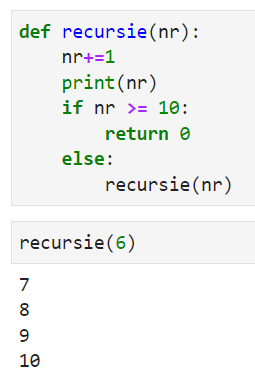 Manipularea fișierelor
Gestionarea fișierelor este o parte importantă a oricărei aplicații.

Python are mai multe funcții pentru crearea, citirea, actualizarea și ștergerea fișierelor.

Funcția cheie pentru lucrul cu fișiere în Python este open().

Funcția open() primeste doi parametri; numele fișierului și modul .
Manipularea fișierelor
Există patru metode (moduri) diferite pentru deschiderea unui fișier:
"r"- Read (Citire) - Valoare implicită. 
"a"- append (adaugare)
"w"- write (scriere)
"x"- create (creare)
În plus, se poate specifica dacă fișierul trebuie tratat ca modul binar sau text
"t"- Text - Valoare implicită. Modul text
"b"- Binar - Modul binar (de ex. imagini)
Deschiderea fișierelor
Pentru a deschide un fișier pentru citire, este suficient să specificam numele fișierului:

f = open("fisier.txt")
Codul de mai sus este același cu:
f = open("fisier.txt", "rt")
Deoarece "r" pentru citire și "t" pentru text sunt valorile implicite, nu trebuie să le specificam.
Citirea fișierelor
Continutul fisierului:Fisier.txt
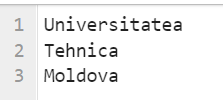 Funcția open() returnează un obiect fișier:

f = open("fisier.txt")

Obiectul fișier are o metodă read() de citire a conținutului fișierului
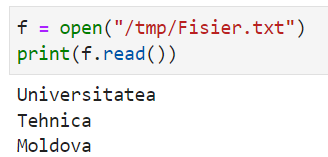 Citirea unei parti a fisierului
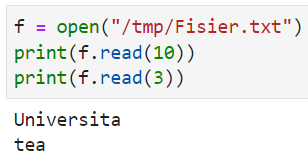 În mod implicit, metoda  read() returnează întregul text, dar putem specifica și câte caractere dorim să returnam:
Citirea pe randuri a fisierului
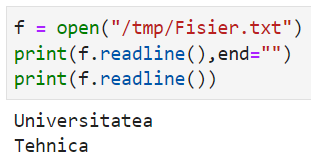 Putem returna o linie din fisier folosind metoda  readline() :
Parcurgerea fisierului
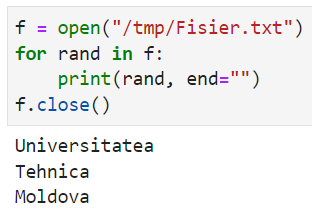 Citim cotinutul fisierului cu ajutorul buclei for:
Parcurgerea fisierului
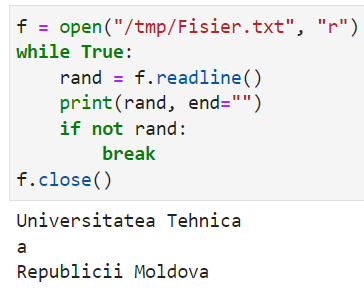 Citim cotinutul fisierului cu ajutorul buclei while:

Continut fisier: Fisier.txt
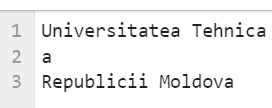 Scriearea in fisier
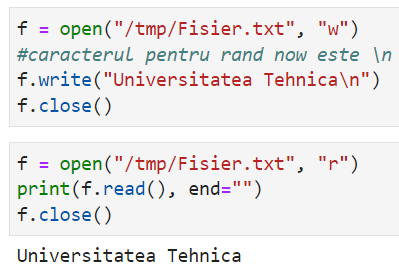 Pentru a scrie într-un fișier existent, trebuie să adăugam un parametru la funcție open() :

"w"- Scriere (write) – 
va suprascrie orice conținut existent
Adaugarea in fisier
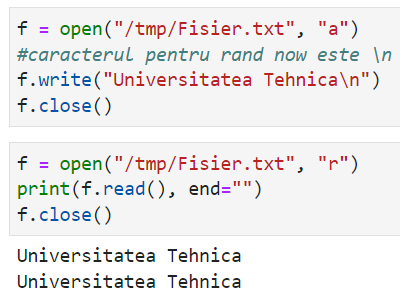 Pentru a adauga într-un fișier existent, trebuie să adăugam parametru "a" la funcție 
open ("fisier.txt", "a") :

"a"- append – 
va crea un fișier dacă fișierul specificat nu există
Crearea unui fisier
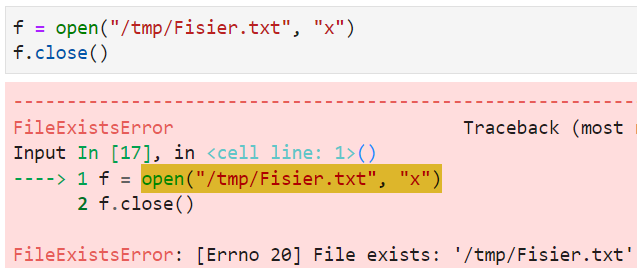 Pentru crearea unui fișier nou, trebuie să adăugam parametru "x" la funcție 
open ("fisier.txt", "x") :

"x"- create – 
a crea un fișier, returnează o eroare dacă fișierul există
Eliminarea unui fisier
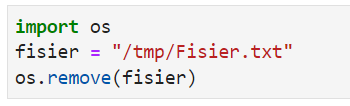 Pentru a șterge un fișier, trebuie să importați modulul OS și să rulați funcția os.remove() acestuia.
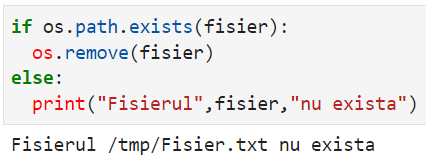